Introduction to Composite Materials DesignChapter 4: Micromechanics
Introduction to Composite Materials Design—Third Edition 
Dr. Ever J. Barbero
November 24, 2018
(c) Ever J. Barbero, educational, noncommercial use only.
2
Introduction
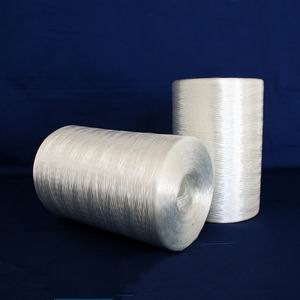 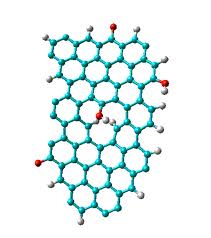 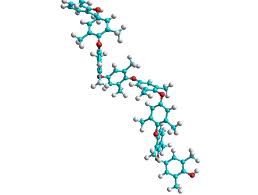 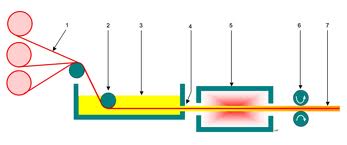 (c) Ever J. Barbero, educational, noncommercial use only.
3
Fibers
Fig. 2.2
[Speaker Notes: Pass fibers and composite for them to see how thin they are.]
(c) Ever J. Barbero, educational, noncommercial use only.
4
4. Micromechanics
Fig. 4.1
(c) Ever J. Barbero, educational, noncommercial use only.
5
4.1.1. Volume and Mass Fractions
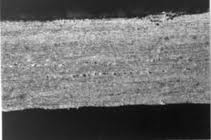 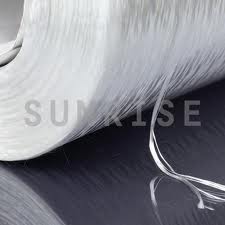 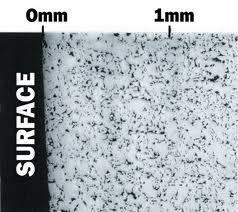 Vv=vv/vc
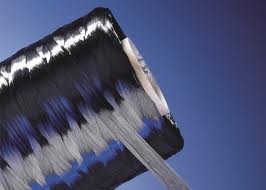 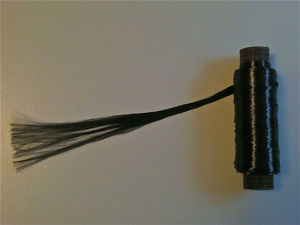 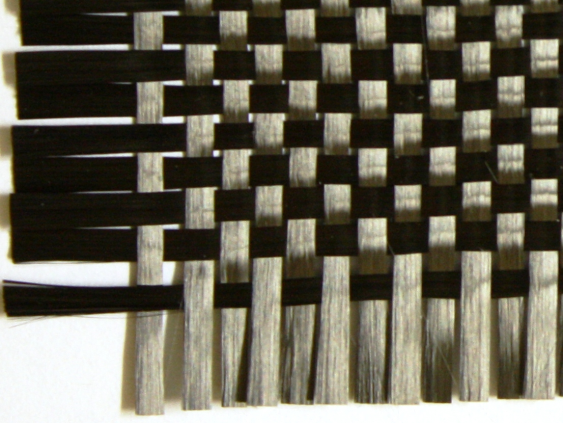 12K, IM7 carbon
w [g/m2]
TEX [g/Km]
(c) Ever J. Barbero, educational, noncommercial use only.
6
4.1.2. Representative volume element (RVE)
Fig. 1.12 in Finite Element Analysis… 2007
(c) Ever J. Barbero, educational, noncommercial use only.
7
Representative Volume Element (cont’d)
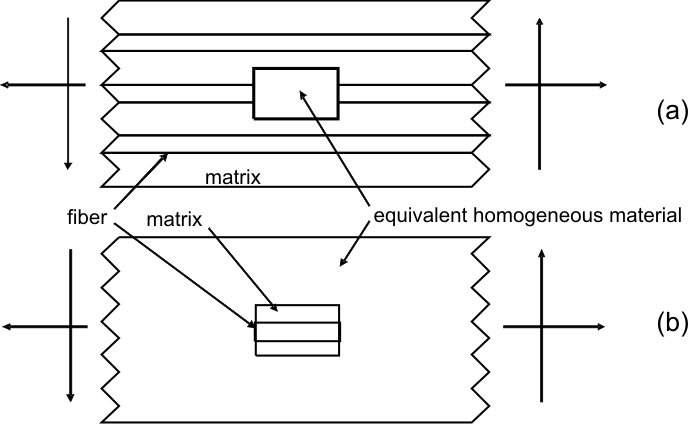 Figs. 4.1.2 & 4.1.3
(c) Ever J. Barbero, educational, noncommercial use only.
8
4.1.3. Heterogeneous material
Fig. 1.12 in Finite Element Analysis… 2007
(c) Ever J. Barbero, educational, noncommercial use only.
9
Isotropic vs. Anisotropic
Isotropic
Anisotropic
Every direction has the same properties
Every direction has different properties
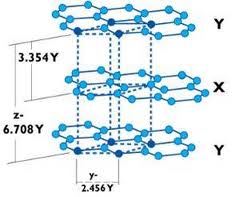 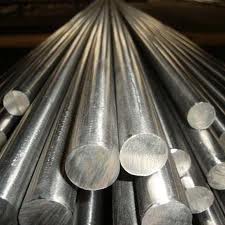 (c) Ever J. Barbero, educational, noncommercial use only.
10
Orthotropic material
E1, E2, E3, G12, G13, G23, n12, n13, n23
Fig. 4.4
(c) Ever J. Barbero, educational, noncommercial use only.
11
Transverse isotropy
Isotropy
Transverse isotropy
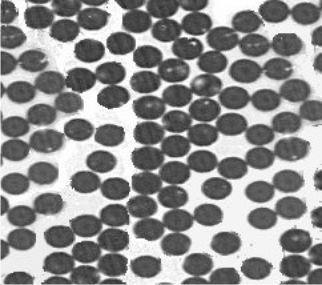 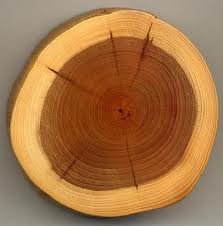 (c) Ever J. Barbero, educational, noncommercial use only.
12
4.2.1. Longitudinal modulus E1
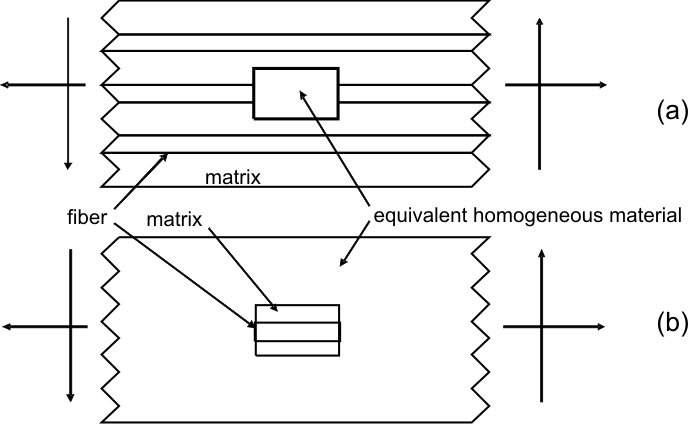 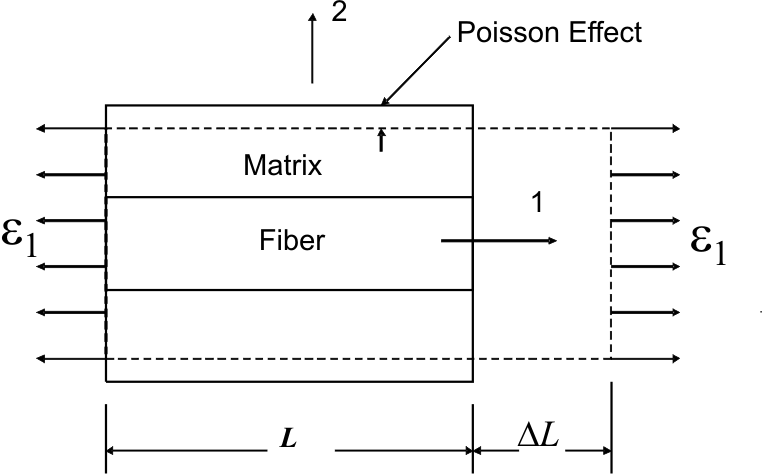 Fig. 4.5
Fig. 4.3
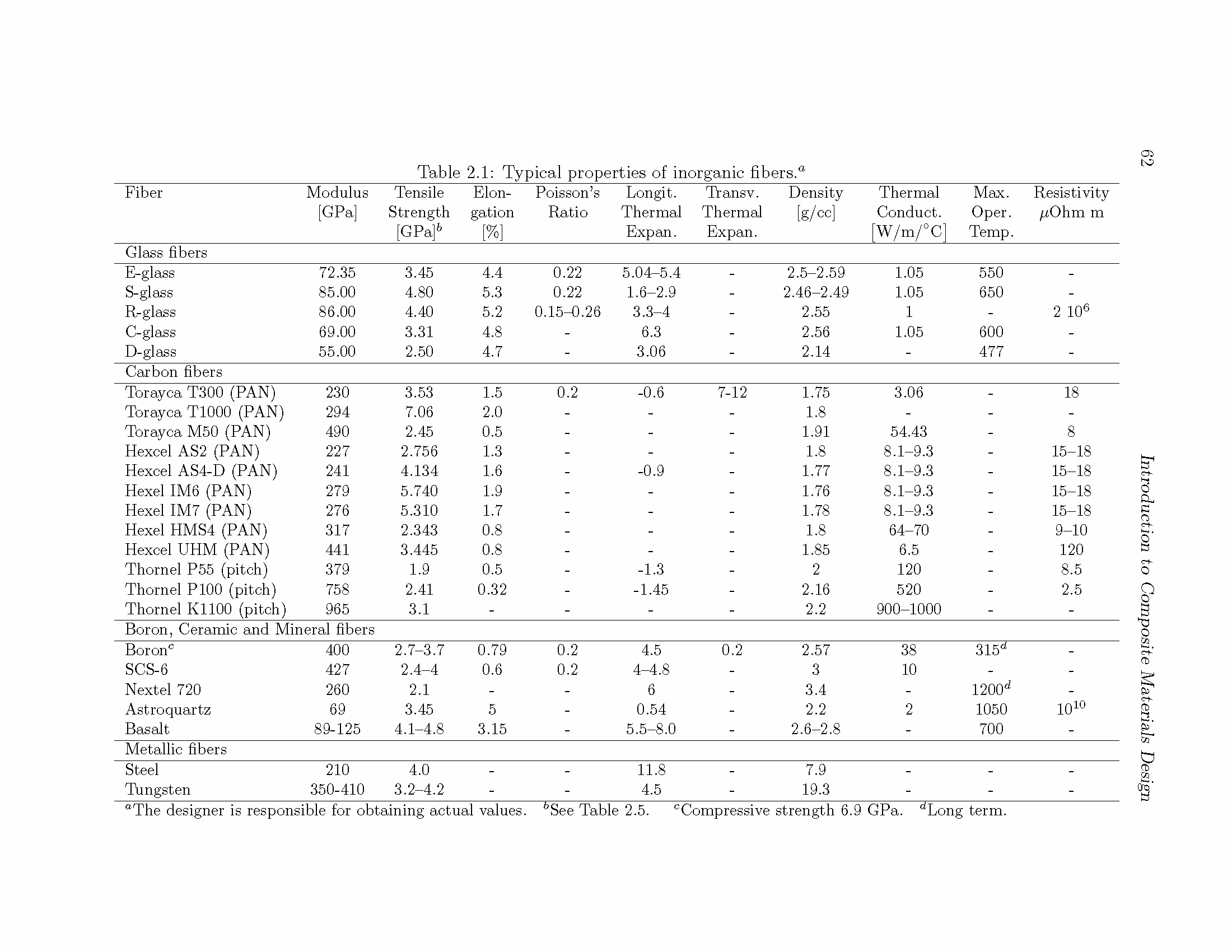 (c) Ever J. Barbero, educational, noncommercial use only.
13
Table 2.1. Inorganic Fibers
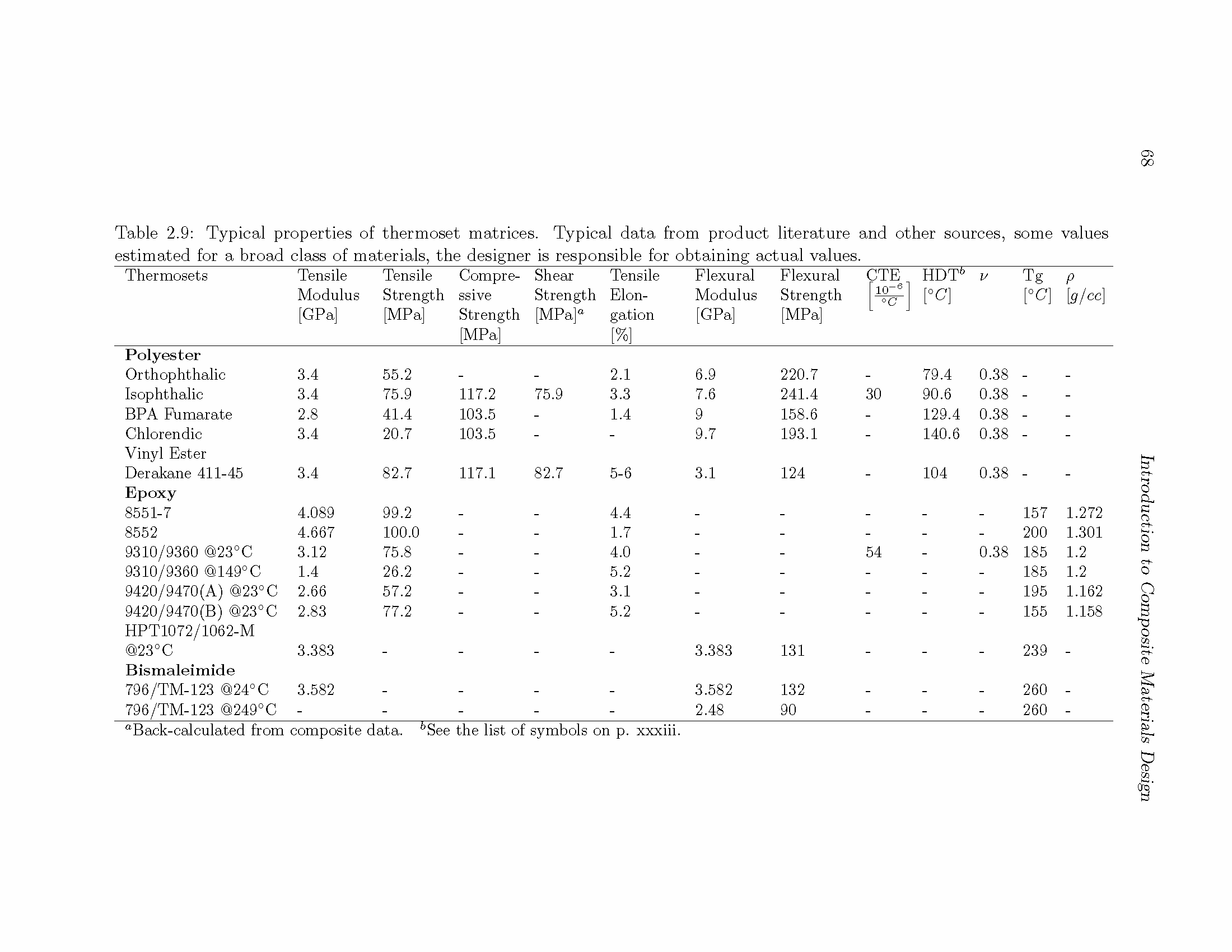 (c) Ever J. Barbero, educational, noncommercial use only.
14
Table 2.9. Thermoset matrices
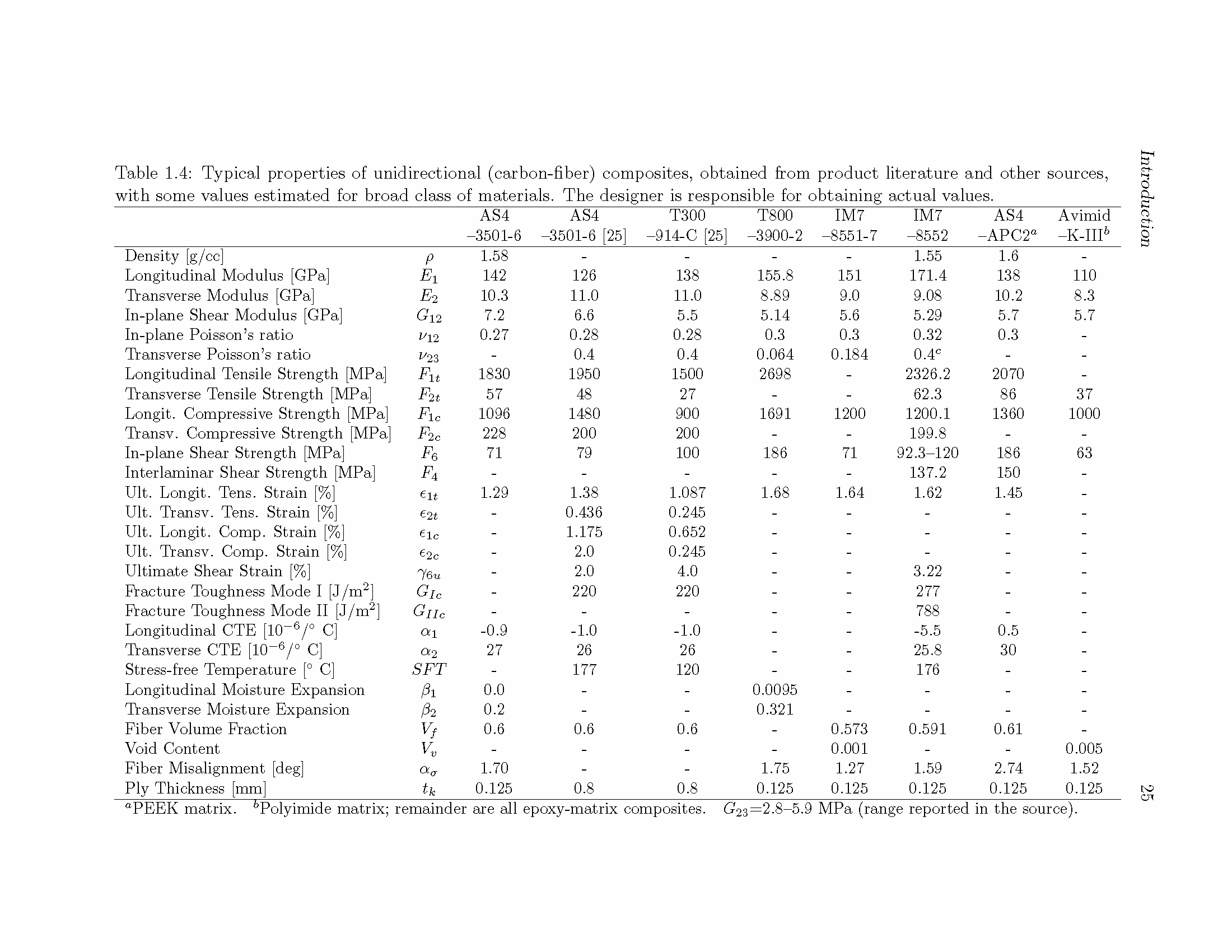 (c) Ever J. Barbero, educational, noncommercial use only.
15
Table 1.4. Carbon fibers
(c) Ever J. Barbero, educational, noncommercial use only.
16
4.2.2. Transverse stiffness E2
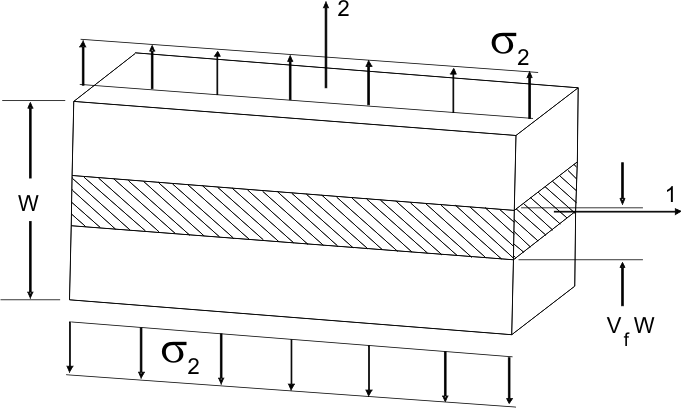 Fig. 4.7
(c) Ever J. Barbero, educational, noncommercial use only.
17
Transverse stiffness (cont’d)
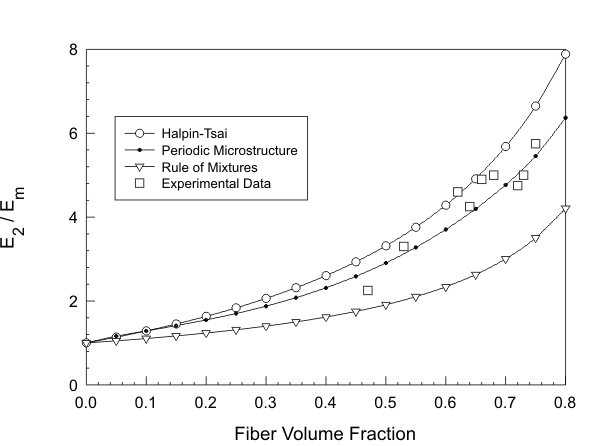 Fig. 4.8
(c) Ever J. Barbero, educational, noncommercial use only.
18
4.2.3. Inplane Poisson’s ratio n12
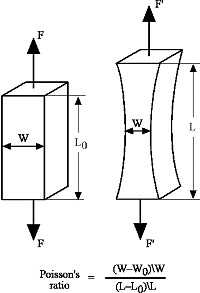 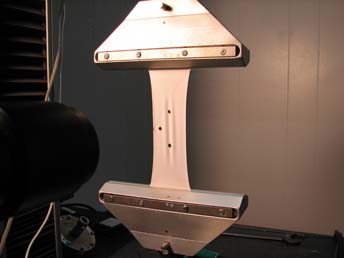 http://www.axelproducts.com/index.html
(c) Ever J. Barbero, educational, noncommercial use only.
19
4.2.4. Inplane shear modulus G12
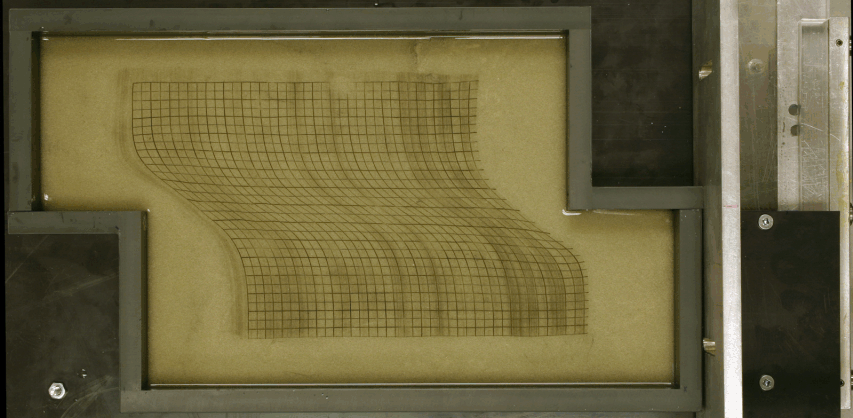 PDMS silicone polymer. Christoph Schrank, U. of Toronto
(c) Ever J. Barbero, educational, noncommercial use only.
20
Inplane shear nonlinearity
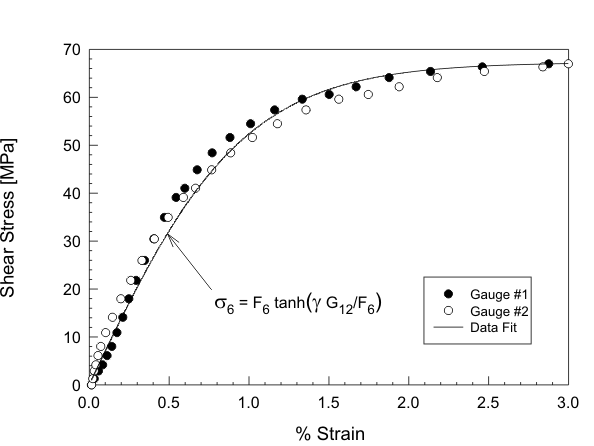 Fig. 4.11
(c) Ever J. Barbero, educational, noncommercial use only.
21
4.2.6. & 2007.1.13.1 Restrictions on elastic constants: symmetry
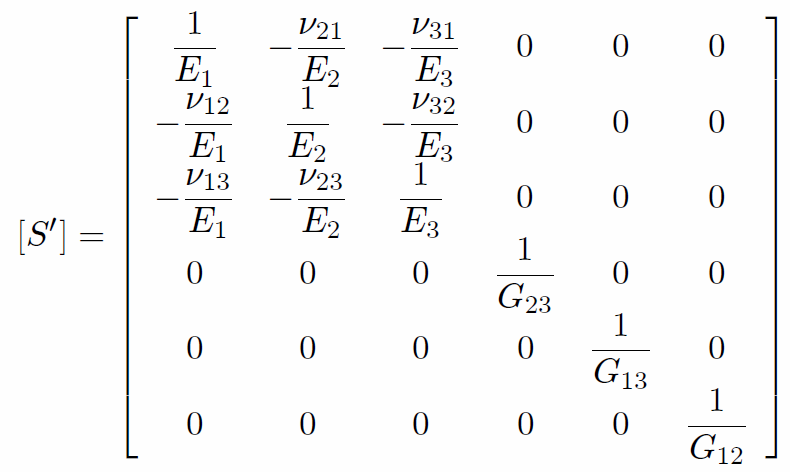 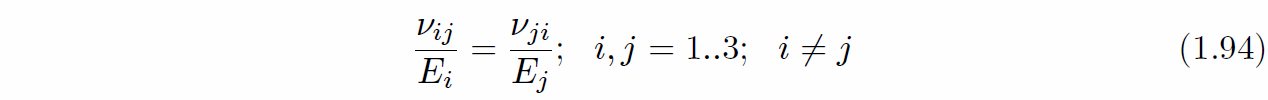 [Speaker Notes: Symmetry,]
(c) Ever J. Barbero, educational, noncommercial use only.
22
Restriction on elastic constants: diagonal > 0
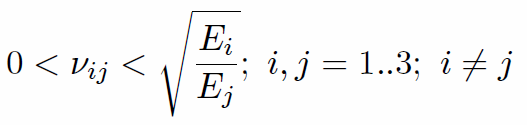 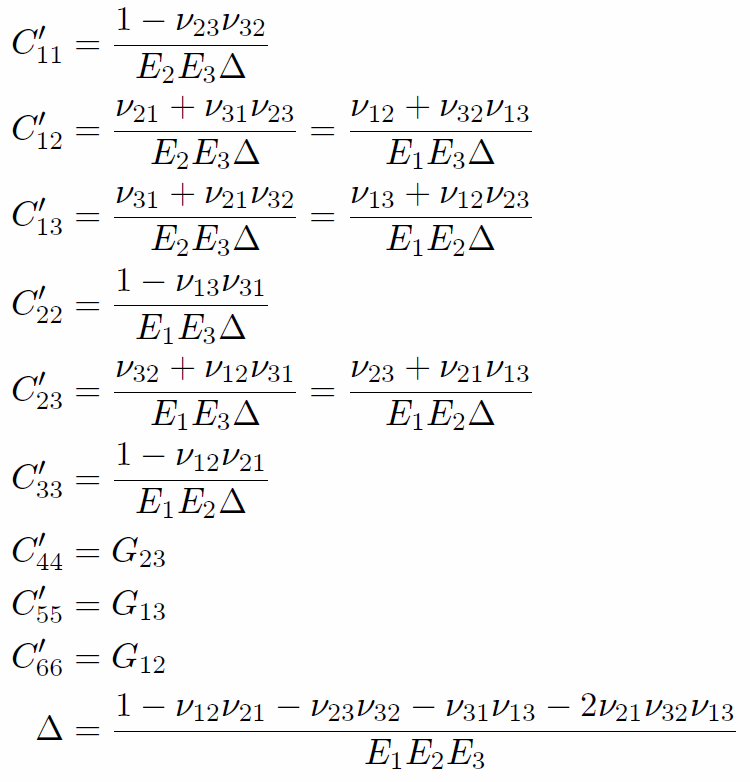 >0
(c) Ever J. Barbero, educational, noncommercial use only.
23
4.3.1 Thermal and moisture expansion
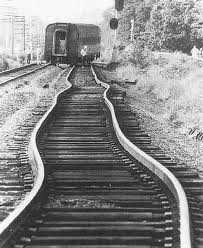 (c) Ever J. Barbero, educational, noncommercial use only.
24
4.3.3. Transport properties
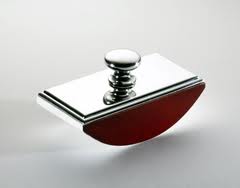 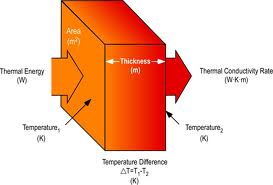 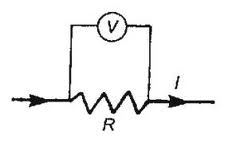 (c) Ever J. Barbero, educational, noncommercial use only.
25
Strength
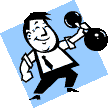 (c) Ever J. Barbero, educational, noncommercial use only.
26
Sections 4.4.1. & 8.2. Longitudinal tensile strength F1t
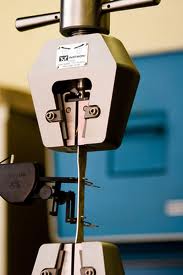 (c) Ever J. Barbero, educational, noncommercial use only.
27
Tensile strength: classical model
Fig. 4.13
(c) Ever J. Barbero, educational, noncommercial use only.
28
Effective stress
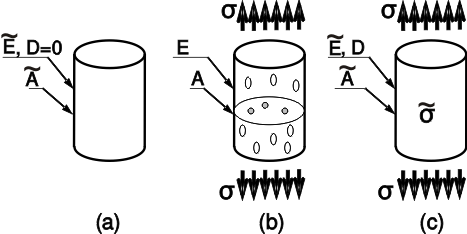 Fig. 8.1
(c) Ever J. Barbero, educational, noncommercial use only.
29
Shear lag
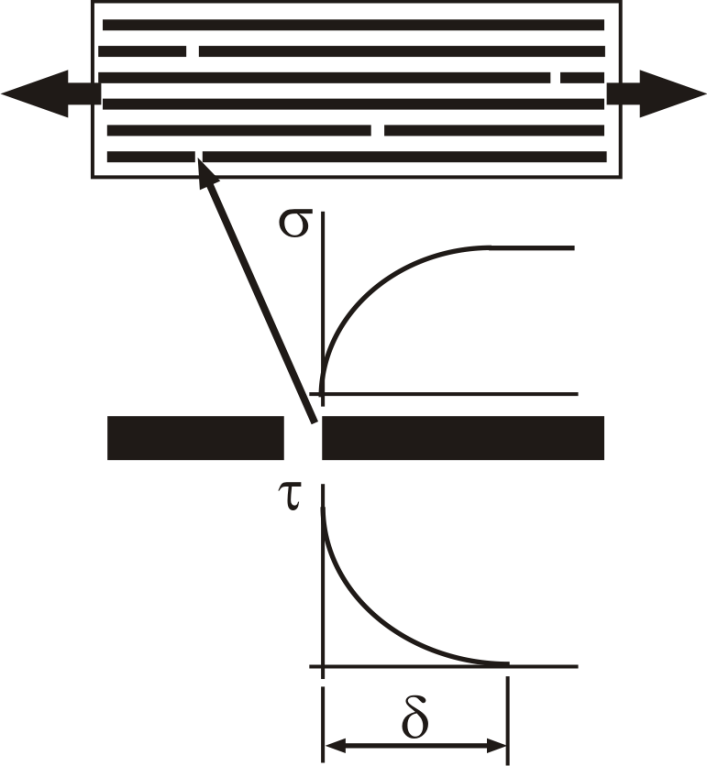 Fig. 8.2
(c) Ever J. Barbero, educational, noncommercial use only.
30
Weibull probability distribution of fiber strength
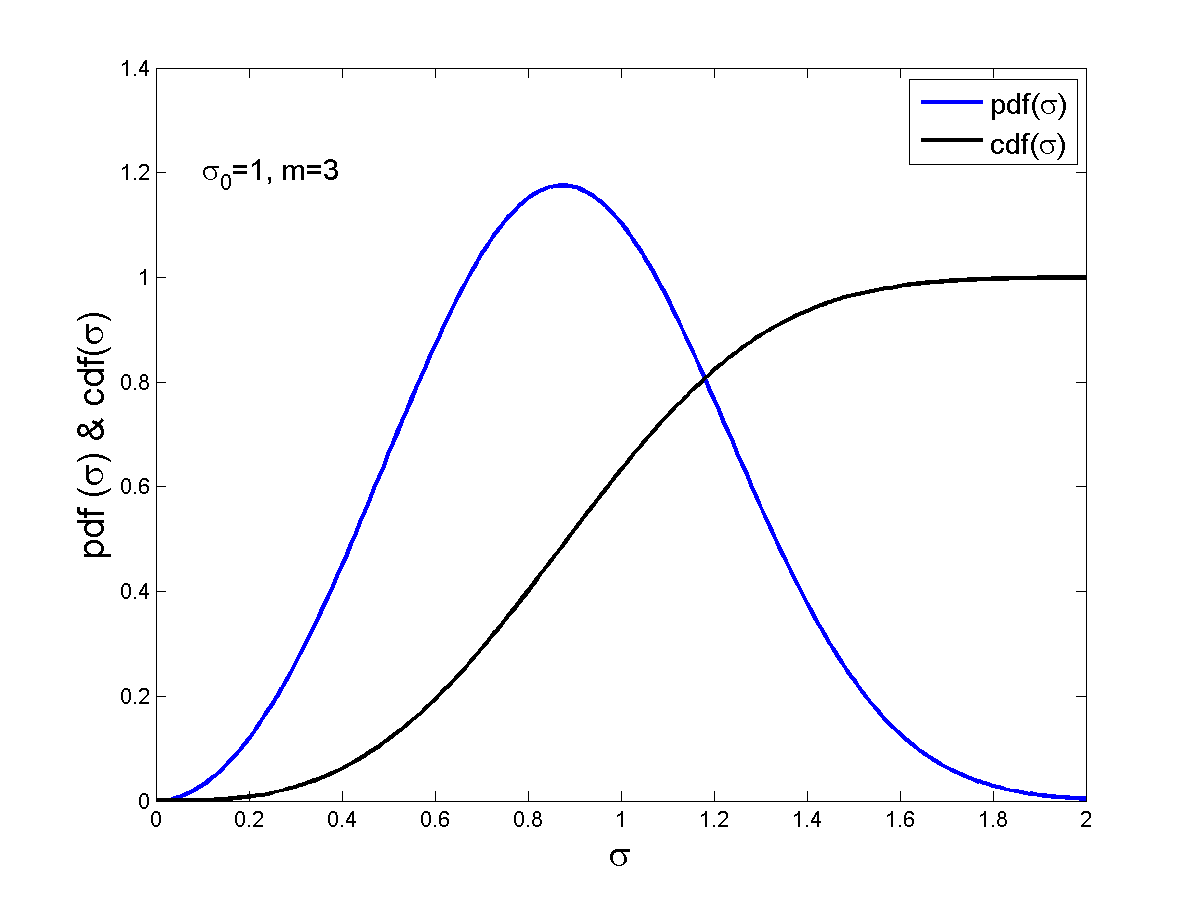 F(s)
(c) Ever J. Barbero, educational, noncommercial use only.
31
4.4.5. Mode I fracture toughness
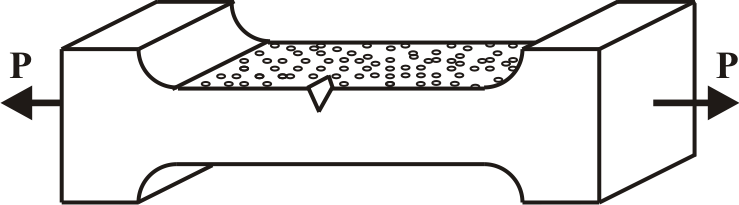 Fig. 4.20
[Speaker Notes: F2T is the transverse tensile strength of an unconstrained “thick” unidirectional lamina.]
(c) Ever J. Barbero, educational, noncommercial use only.
32
Transition thickness
Fig. 7.8
(c) Ever J. Barbero, educational, noncommercial use only.
33
4.4.9. Mode II fracture toughness GIIC
Fig. 4.26
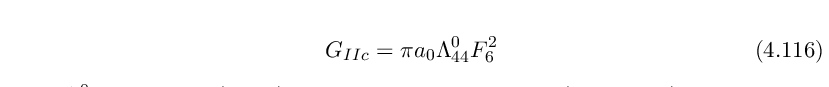 (c) Ever J. Barbero, educational, noncommercial use only.
34
Where does GIIC works?... Shear
Fig. 4.24
Fig. 4.25
(c) Ever J. Barbero, educational, noncommercial use only.
35
4.4.2 & 4.4.3. Longitudinal compression strength F1c
Fig. 4.15
(c) Ever J. Barbero, educational, noncommercial use only.
36
Normal distribution of fiber misalignment
Fig. 4.17
Fig. 4.16
(c) Ever J. Barbero, educational, noncommercial use only.
37
Detrimental effect of misalignment: imperfection sensitivity
Fig. 4.18
[Speaker Notes: As misalignment ->0, the max. of sigma vs. gamma tends to G12. As misalignment increases, the maximum decreases rapidly. Joining the maxima we get the imperfection sensitivity curve.]
(c) Ever J. Barbero, educational, noncommercial use only.
38
How this works?
:Fraction of unbuckled fibers
F1C
:Strength of unbuckled fibers
:Strength of the composite
Misalignment angle
Fig. 4.19
(c) Ever J. Barbero, educational, noncommercial use only.
39
MATLAB code
% plot_pdf_and_cdf
% this .m script plots the pdf, cdf, and folded Normal distribution
 
z = [-4:.1:4];
plot(z,pdf('normal',z,0,1),'-b','linewidth',2);hold on
xlabel('\fontsize{14}z')
%ylabel('\fontsize{14}A(\alpha)')
axis([-4 4 0 1.2])
grid()
plot(z,cdf('normal',z,0,1),'-k','linewidth',2);hold on
plot(z,cdf('normal',z,0,1)-cdf('normal',-z,0,1),'-r','linewidth',2);hold off
legend('\fontsize{14}Normal pdf: f(\alpha)','\fontsize{14}Normal cdf: F(\alpha)','\fontsize{14}Folded cdf: A(\alpha)','location','best')
title('\fontsize{14}Normal Probability Distributions')
text(2,.5,'\fontsize{14}\mu=0, \sigma=1')
saveas(gcf,'cdfplot','png')
(c) Ever J. Barbero, educational, noncommercial use only.
40
Comparison to experimental data
Table 4.2
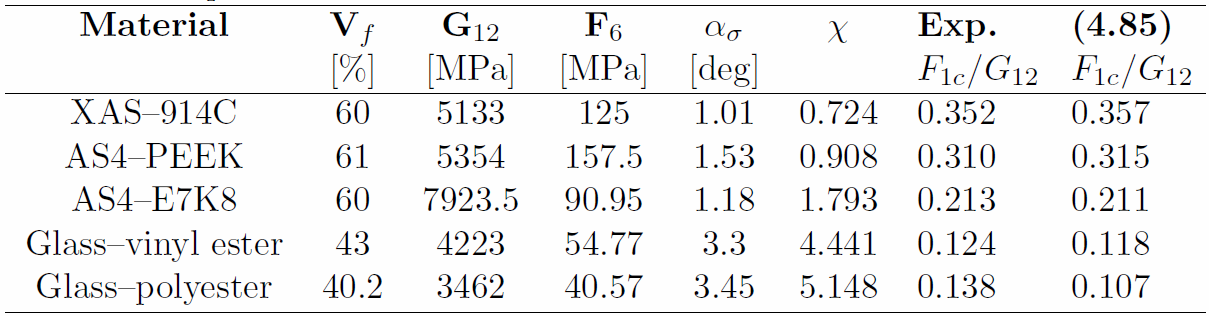 F1C_exp., G12, F6, and the standard deviation of fiber misalignment as were measured by independent labs.
(c) Ever J. Barbero, educational, noncommercial use only.
41
4.4.7. Transverse compression
(c) Ever J. Barbero, educational, noncommercial use only.
42
Transverse compression (cont’d)
(c) Ever J. Barbero, educational, noncommercial use only.
43
Thank you !
Questions ?